Интерактивная  доска, как универсальный инструмент при проведении непосредственно – образовательной деятельности в детском саду
Цель:

 Использование информационно-коммуникативных технологий в воспитательно-образовательном процессе в дошкольной образовательной  организации.
Задачи:
Развивать умение детей ориентироваться в информационных потоках окружающего мира, овладевать практическими способами работы с информацией.
Развивать воображение и творческие способности,  элементы наглядно-образного и теоретического мышления.
Увеличить эффективность непосредственно – образовательной деятельности  детей.
дети легче усваивают понятия формы, цвета и величины, глубже постигают понятия числа и множества;  
быстрее возникает умение ориентироваться на плоскости и в пространстве; 
тренируется  внимание и память;
раньше овладевают чтением и письмом;
активно пополняется словарный запас; 
учатся планировать, выстраивать логику элемента конкретных событий;
развивается мелкая моторика; 
формируется тончайшая координация движений глаз;
воспитывается целеустремлённость и сосредоточенность; 
развивается воображение и творческие способности; 
развиваются элементы наглядно-образного и теоретического мышления;
развивается способность к прогнозированию результата действий.
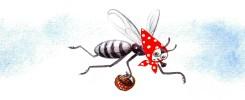 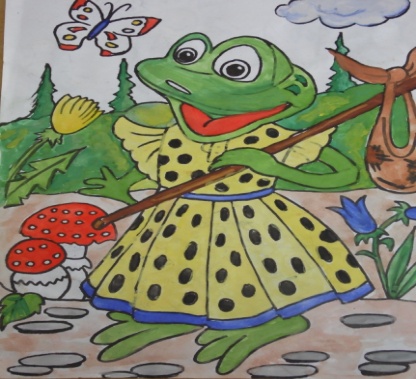 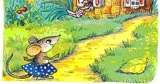 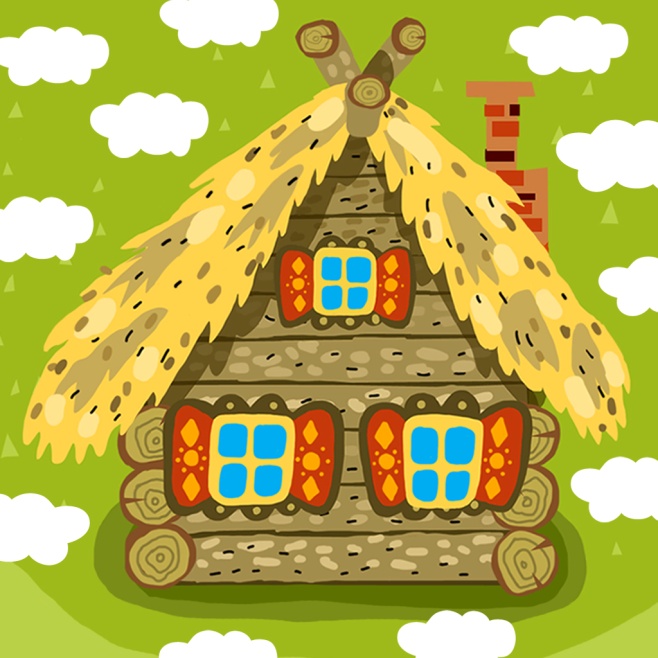 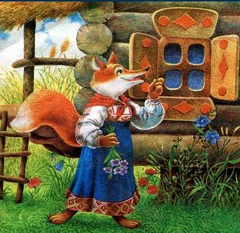 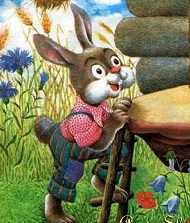 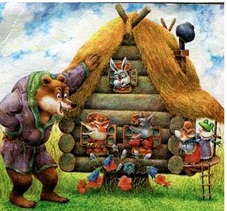 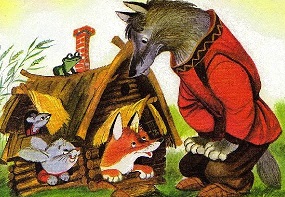 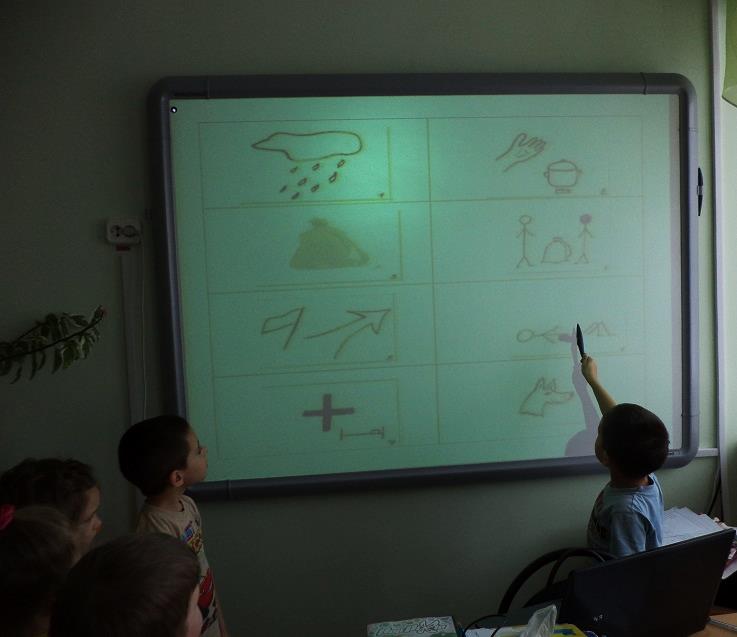 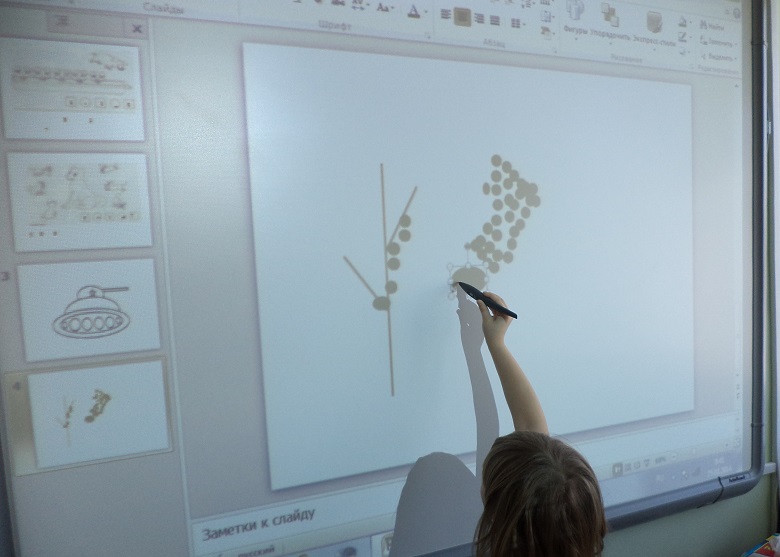 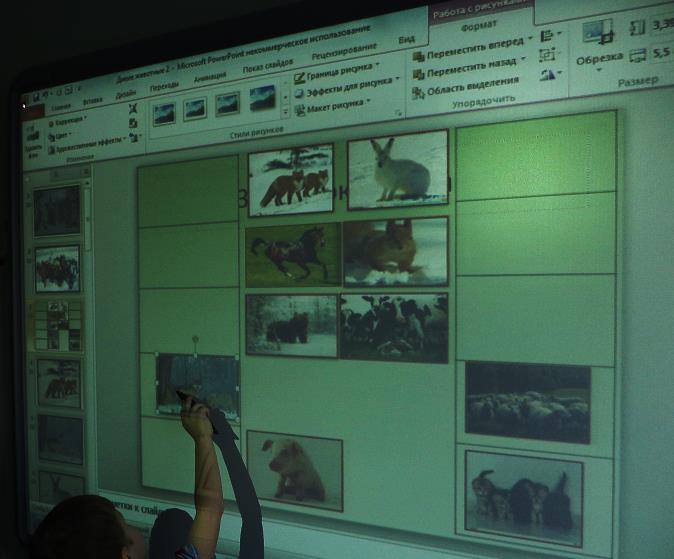 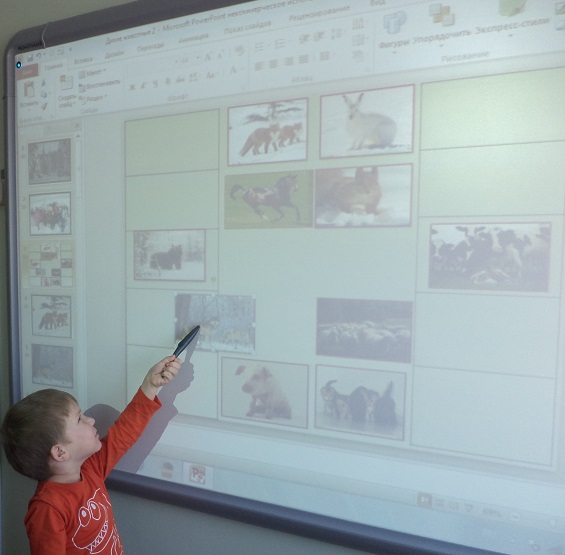 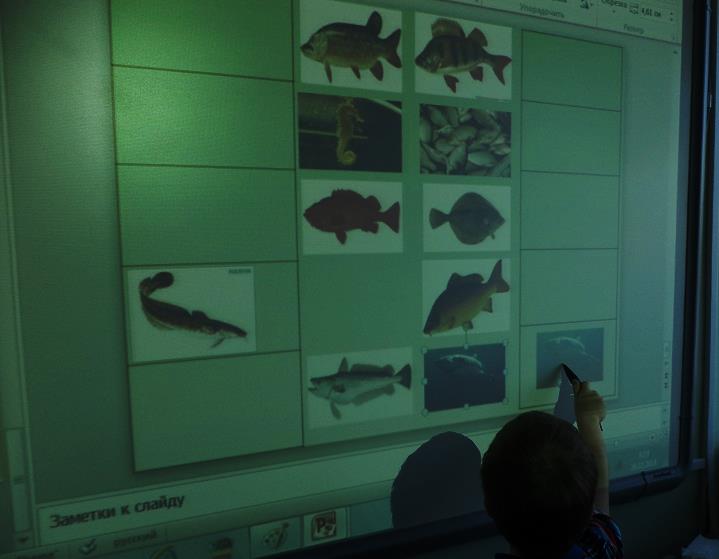 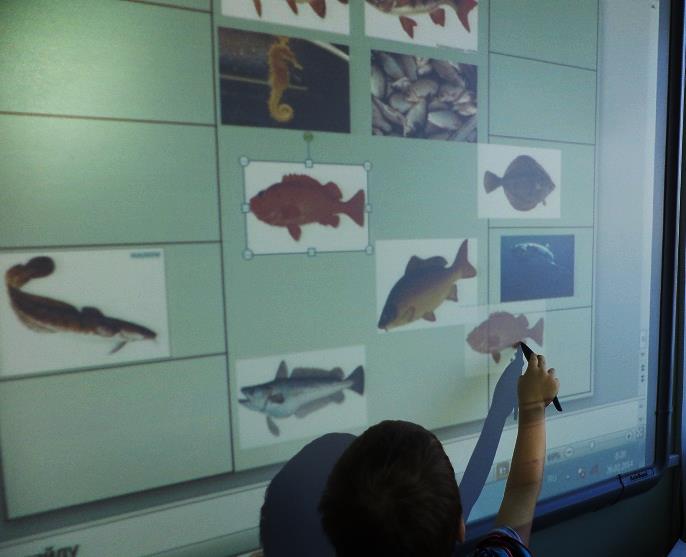 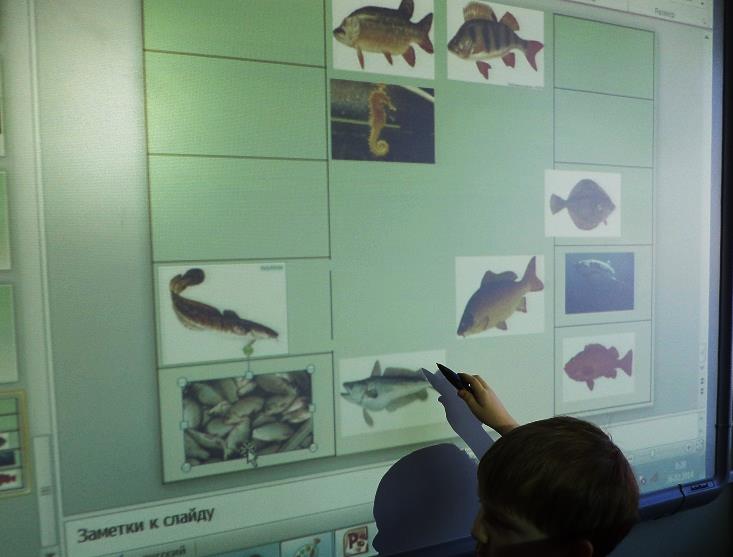 Выводы:  
Использование информационно-коммуникативных технологий в дошкольном учреждении являются обогащающим и преобразующим фактором развивающей предметной среды.  
Компьютер и интерактивное оборудование может быть использовано  в работе с детьми старшего дошкольного возраста при безусловном соблюдении физиолого-гигиенических, психолого-педагогических ,ограничительных и разрешающих нормах и рекомендациях.
Рекомендуется применять компьютерные игровые, развивающие и обучающие программы, адекватные психическим и психофизиологическим возможностям ребенка.  
Необходимо вводить современные информационные технологии в систему образовательного процесса детского сада, т.е. стремиться к органическому сочетанию традиционных и компьютерных средств развития личности ребенка.